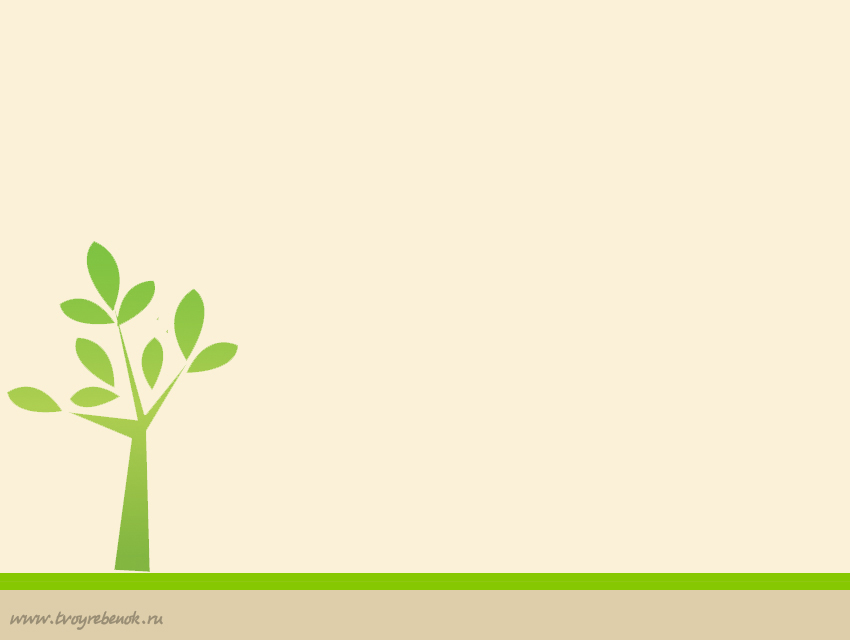 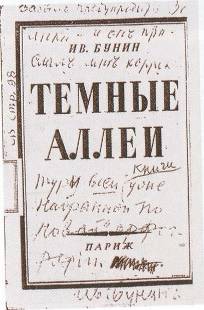 «Тёмные аллеи»
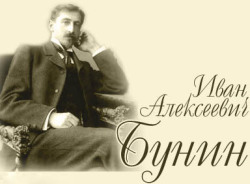 Баландина Е.В., учитель русского языка и литературы
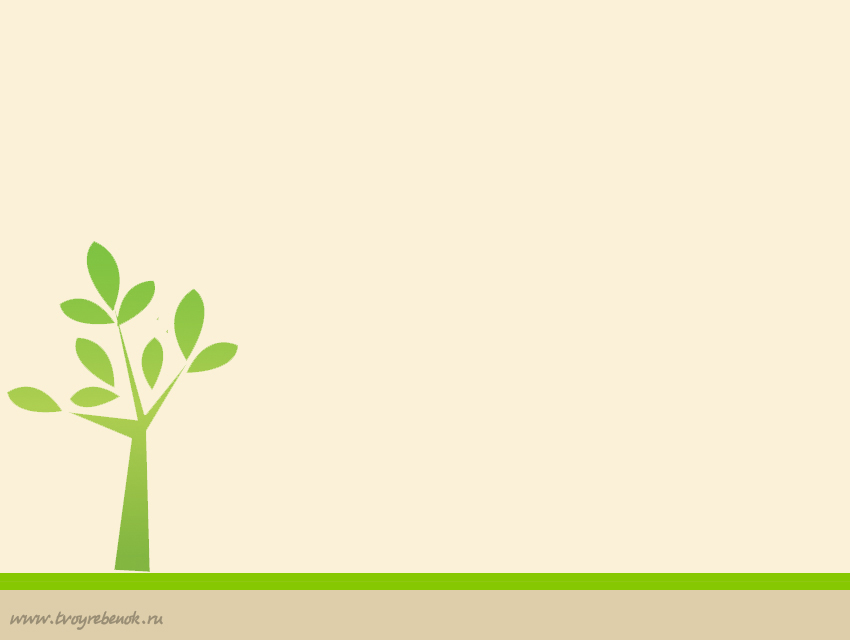 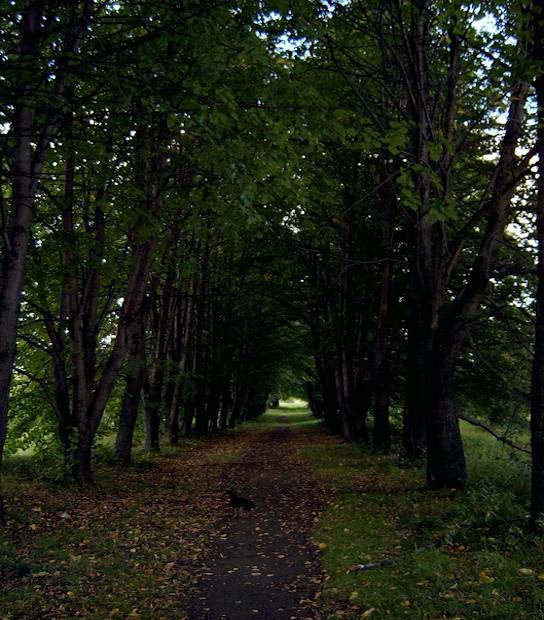 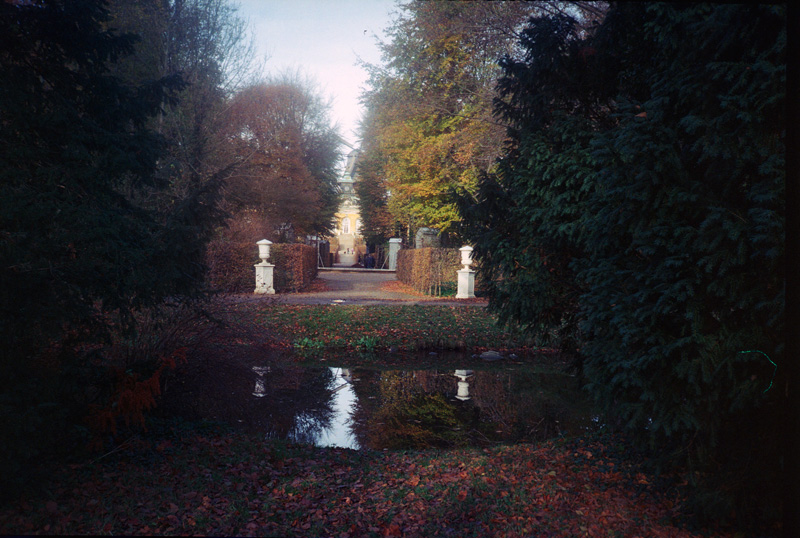 Кто является главным героем рассказа? 
(Он и она, мужчина и женщина)
Что произошло на постоялом дворе? 
(Встретились два человека, которые в юности любили друг друга).
Что стало основной причиной расставания? (Социальное положение: она бедна, он богат).
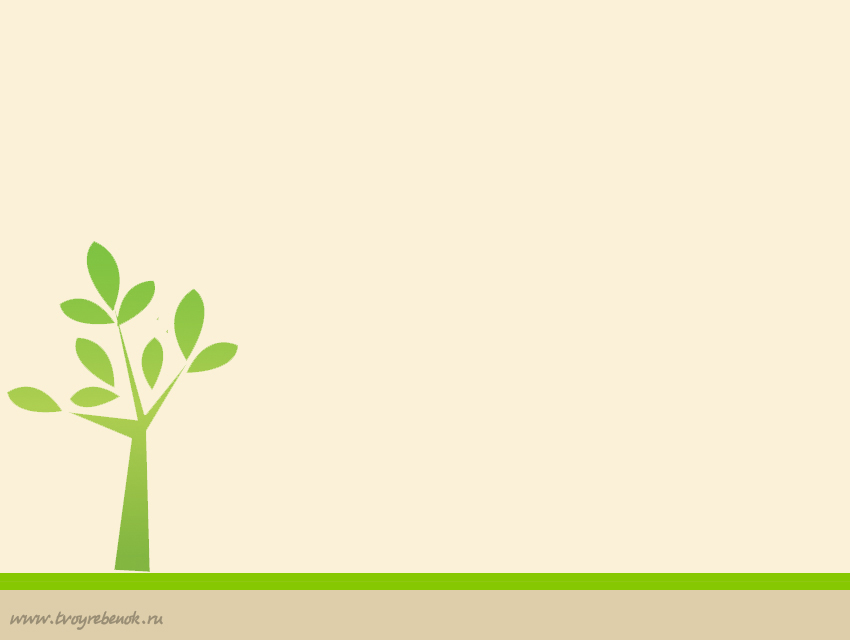 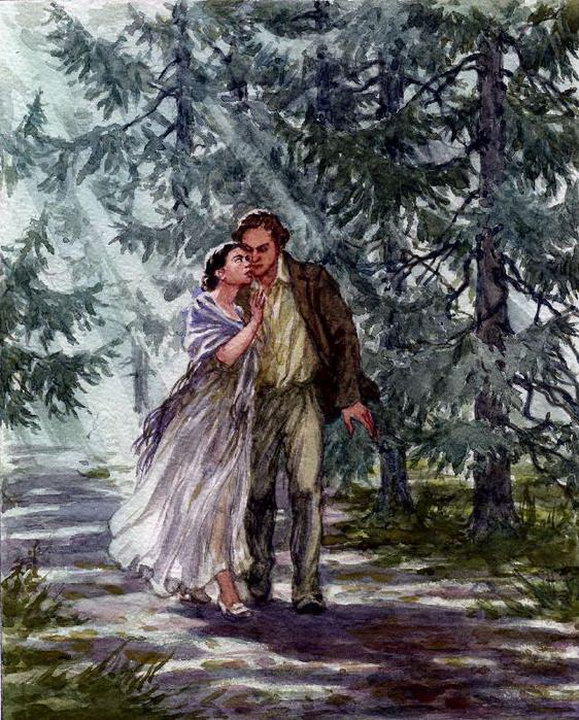 Мини-исследование:
Надежда – главная героиня рассказа.
 Она воспитывалась в господском доме. Мы можем предположить, что таких служанок при господах обучали хорошим манерам, учили «прилично себя держать» при гостях и господах. Была она, наверное, хороша собой. Можно предположить, что господа к ней неплохо относились. А потом, чтобы как-то обелить себя, дали ей вольную.
Николай Алексеевич. 
Скорее всего, родные называли его Николенька, может быть, на французский манер Nikola. Он точно был хорош собой, подтянут, приобрёл важность и строгость. Родители выбрали для него военную карьеру. Он приезжал навестить их, бабушек, тётушек. В один из приездов он обнаруживает в доме очаровательное создание. Это была Надежда. Они проводили вместе лучшие минуты. Он читал ей стихи Огарёва «Обыкновенная повесть»: 
Была чудесная весна,
Они на берегу сидели…
Узнав об увлечении своего сына служанкой, родители немедленно отослали своего сына в полк.
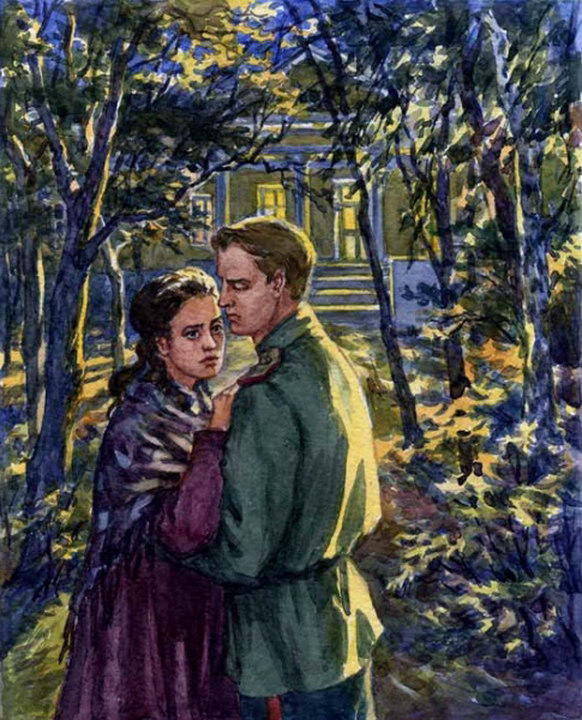 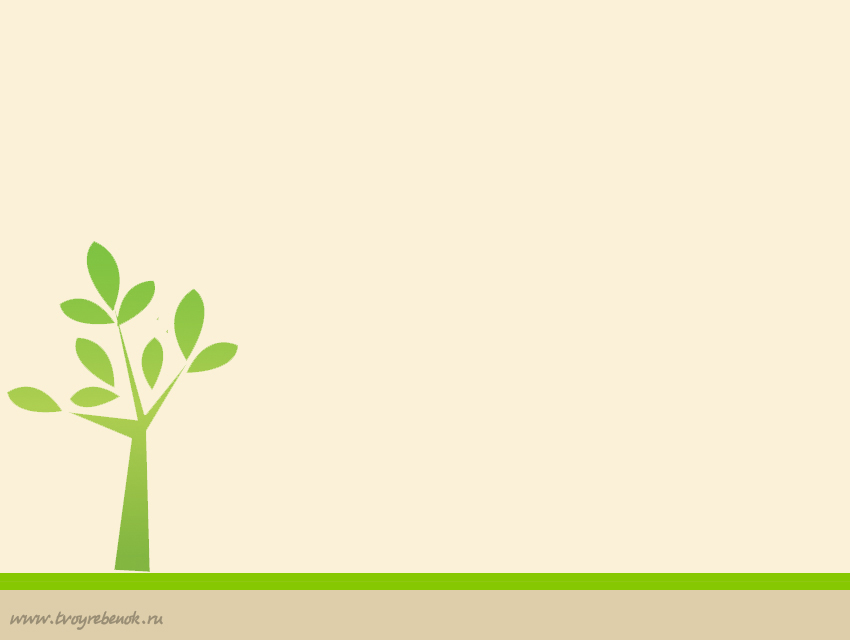 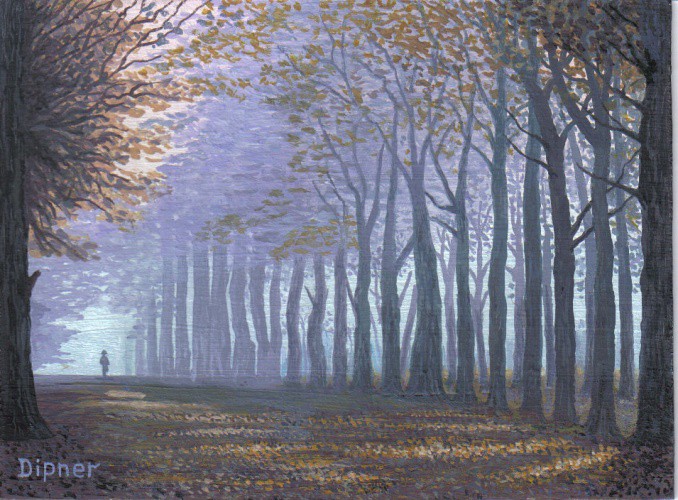 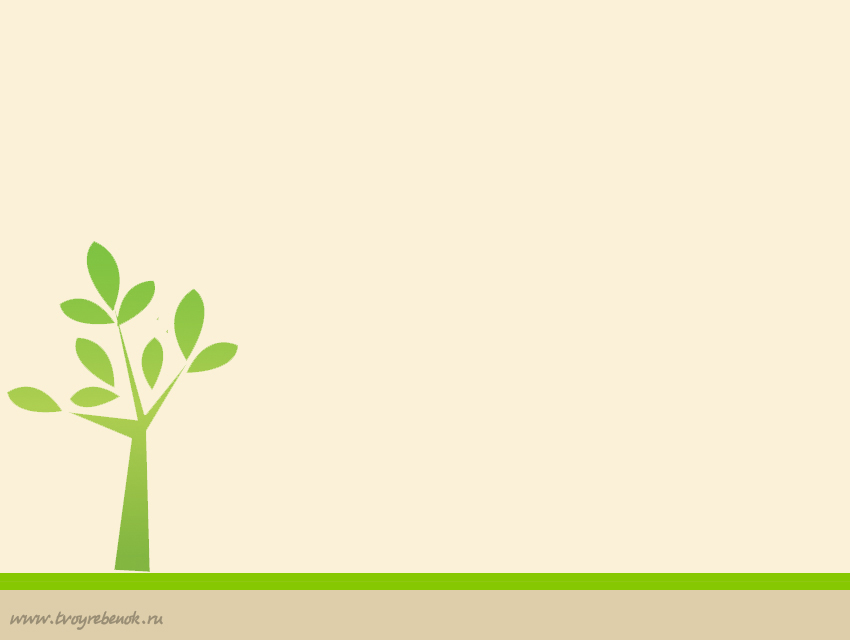 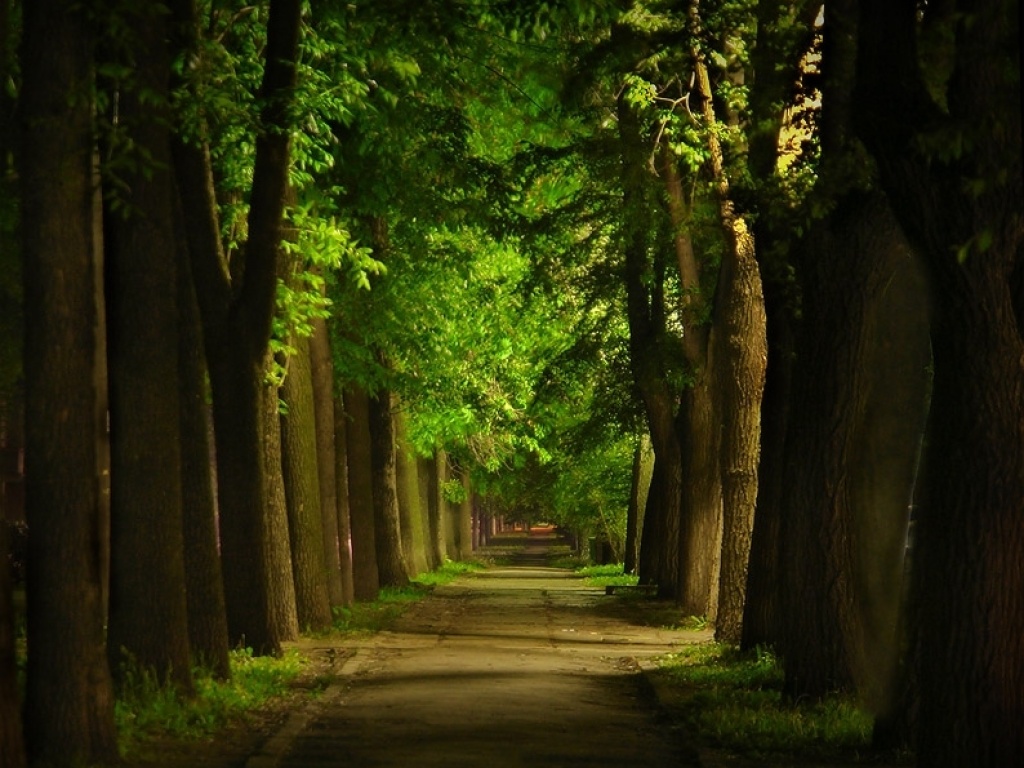 Как герои оценивают прошлую любовь?
«Разве бывает несчастливая любовь?»
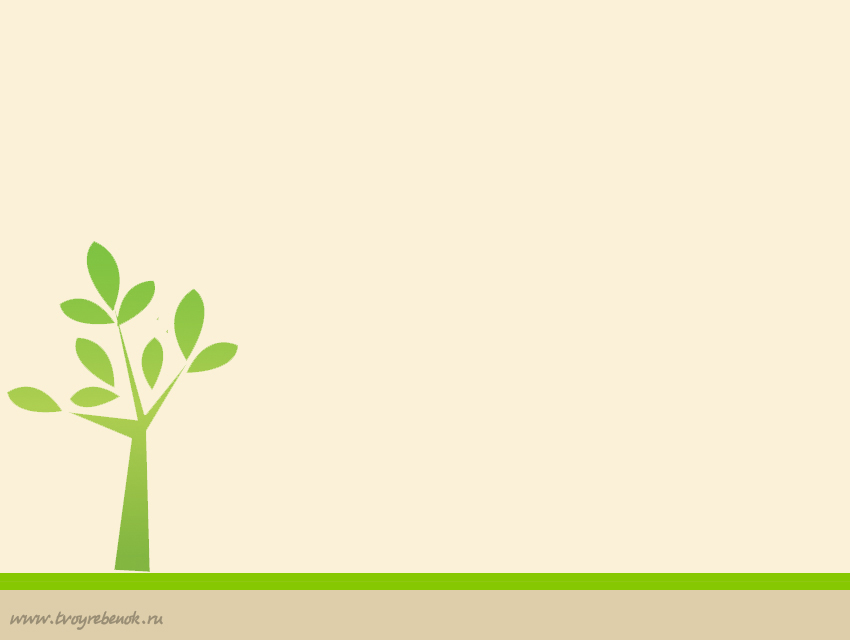 Николай Огарёв «Обыкновенная повесть»
Была чудесная весна!
Они на берегу сидели -
Река была тиха, ясна,
Вставало солнце, птички пели;
Тянулся за рекою дол,
Спокойно, пышно зеленея;
Вблизи шиповник алый цвел,
Стояла темных лип аллея.
Я в свете встретил их потом:
Она была женой другого, 
Он был женат, и о былом
 В помине не было ни слова; 
На лицах виден был покой,
 Их жизнь текла светло и ровно,
Они, встречаясь меж собой, 
Могли смеяться хладнокровно...
А там, по берегу реки, 
Где цвел тогда шиповник алый,
Одни простые рыбаки 
Ходили к лодке обветшалой
 И пели песни - и темно 
Осталось, для людей закрыто, 
Что было там говорено,
 И сколько было позабыто.
Была чудесная весна! 
Они на берегу сидели – 
Во цвете лет была она, 
Его усы едва чернели. 
О, если б кто увидел их 
Тогда, при утренней их встрече, 
И лица б высмотрел у них
 Или подслушал бы их речи – 
Как был бы мил ему язык,
 Язык любви первоначальной! 
Он верно б сам, на этот миг, 
Расцвел на дне души печальной!...
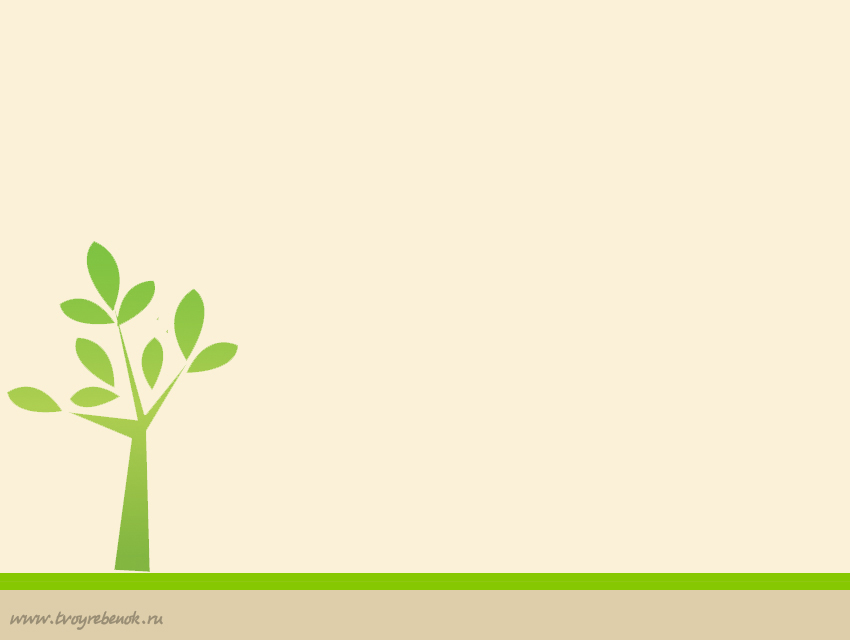 Домашнее задание
Сопоставьте рассказ И.Бунина «Тёмные аллеи» и стихотворение Н.Огарёва «Обыкновенная повесть».
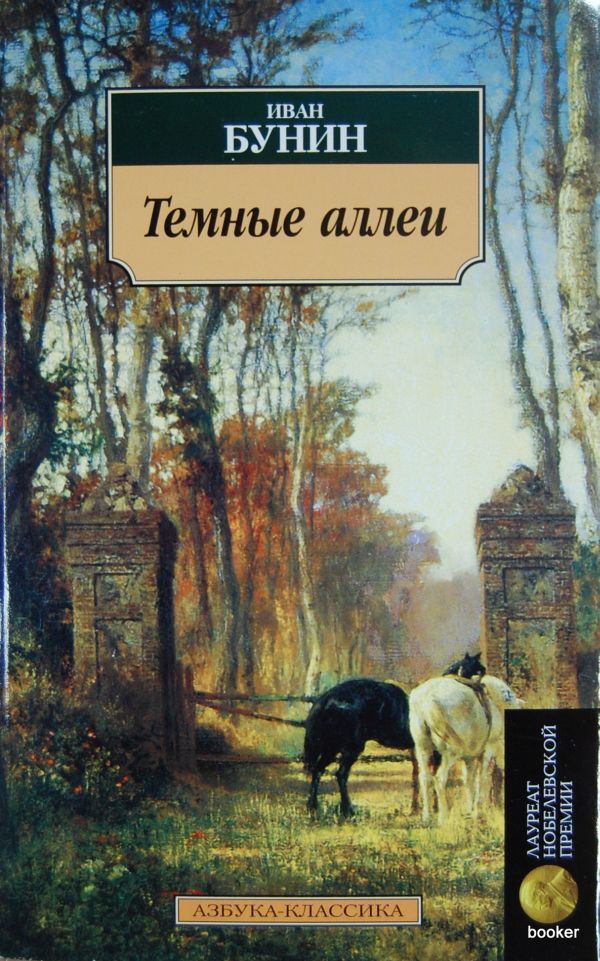 В чём состоит тайна любви по И.А.Бунину?
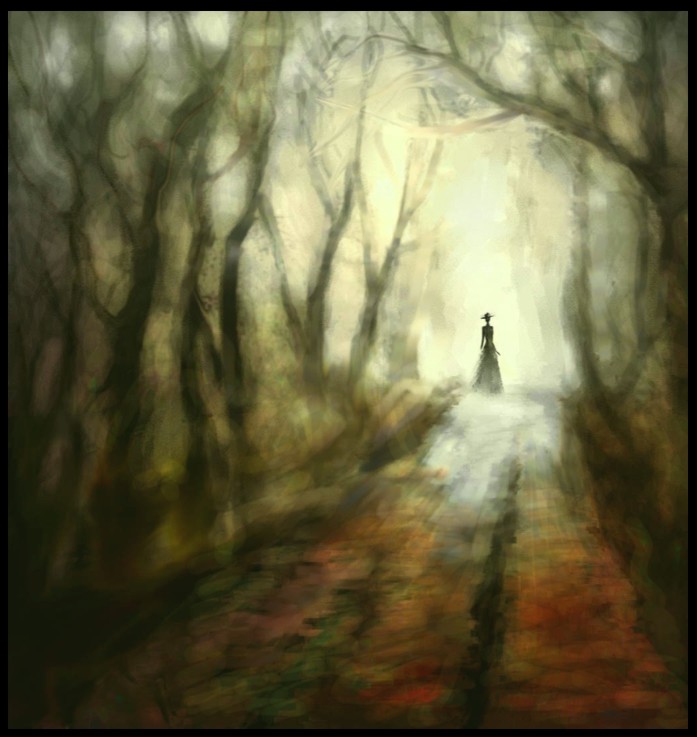